DNS
Outline
Domain Name System
DNS Hierarchy
Resolution
Readings
Tannenbaum and van Steen:4.1
Coulouris: 9.1-9.4
Hostnames
IP Addresses are great for computers
IP address includes information used for routing.
IP addresses are difficult for humans to remember.
IP addresses are impossible to guess.
The Domain Name System
The domain name system (DNS) is usually used to translate a host name into an IP address .

Domain names comprise a hierarchy so that names are unique, yet easy to remember.
DNS Hierarchy
ca
com
org
edu
uwo
ubc
Host name structure
Each host name is made up of a sequence of labels separated by periods.
Each label can be up to 63 characters
The total name can be at most 255 characters.
Examples:
www.cnn.com
www.travelocity.com
chocolate.syslab.csd.uwo.ca
7
Domain Name
The domain name for a host is the sequence of labels that lead from the host (leaf node in the naming tree) to the top of the worldwide naming tree.

A domain is a subtree of the worldwide naming tree.
Top level domains
edu, gov, com, net, org, mil, ca…
Countries each have a top level domain (2 letter domain name).
DNS Organization
Distributed Database
The organization that owns a domain name is responsible for running  a DNS server that can provide the mapping between hostnames within the domain to IP addresses.
So - some machine run by UWO is responsible for everything within the uwo.ca domain.
DNS Distributed Database
There is one primary server for a domain, and typically a number of secondary servers containing replicated databases.
uwo.ca DNS server
uwo.ca
DNS DB
uwo.ca
DNS DB
rpi.edu
DNS DB
rpi.edu
DNS DB
Authoritative
Replicas
DNS Clients
A DNS client is called a resolver.

A call to gethostbyname()is handled by a resolver (typically part of the client).

Most Unix workstations have the file /etc/resolv.conf that contains the local domain and the addresses of DNS servers for that domain.
DNS Servers
Servers handle requests for their domain directly.
Servers handle requests for other domains by contacting remote DNS server(s).
Servers cache external mappings.
Server - Server Communication
If a server is asked to provide the mapping for a host outside its domain (and the mapping is not in the server cache):
The server finds a name server for the target domain.
The server asks the name server to provide the host name to IP translation.
To find the right name server, use DNS!
Domain Name Resolution
User program issues a request for the IP address of a hostname
Local resolver formulates a DNS query to the name server of the host
Name server checks if it is authorized to answer the query. 
If yes, it responds. 
Otherwise,  it will query other name servers, starting at the root tree
When the name server has the answer it sends it to the resolver.
Caching
To reduce DNS traffic, name servers cache information on domain name/IP address mappings
When an entry for a query is in the cache, the server does not contact other servers
Implementation of Name Resolution
Using a URL notation assume that the path name corresponds to 
ftp://ftp.cs.vu.nl/pub/globe/index.txt
Implementation of Name Resolution
Two approaches to implement name resolution: iterative name resolution and recursive name resolution.
Determined by a bit in the DNS query
Iterative name resolution
A name resolver hands over the complete name to the root name server.
The root server resolves the path name as far as it can and returns the result (a name server) to the client.  
The client passes the remaining path name to that name process.
The above process repeats until the name is resolved.
Implementation of Name Resolution
The principle of iterative name resolution.
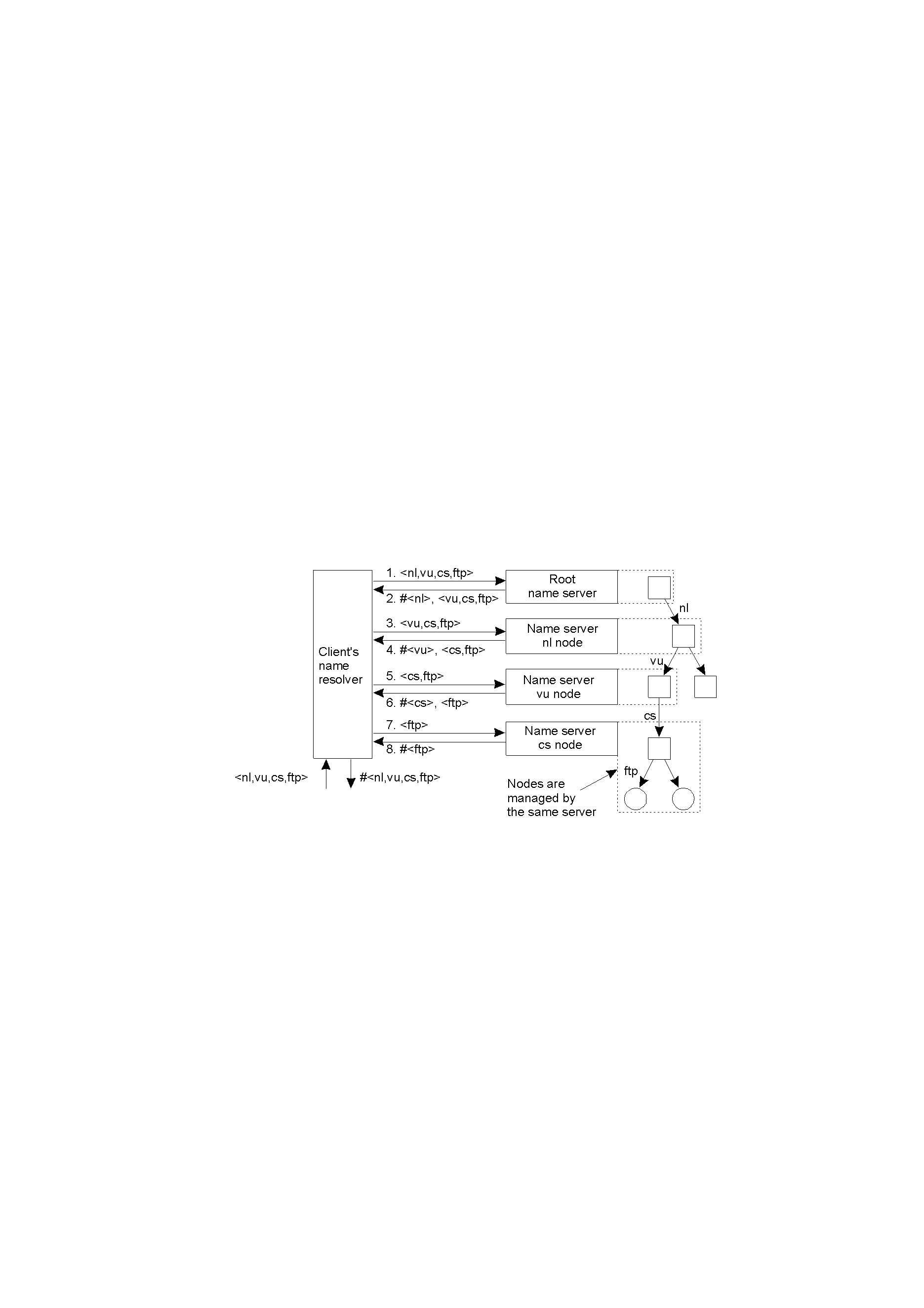 Implementation of Name Resolution
Recursive name resolution
Instead of returning each intermediate result back to the client’s name resolver, a name server passes the result to the next name server it finds.
Implementation of Name Resolution
The principle of recursive name resolution.
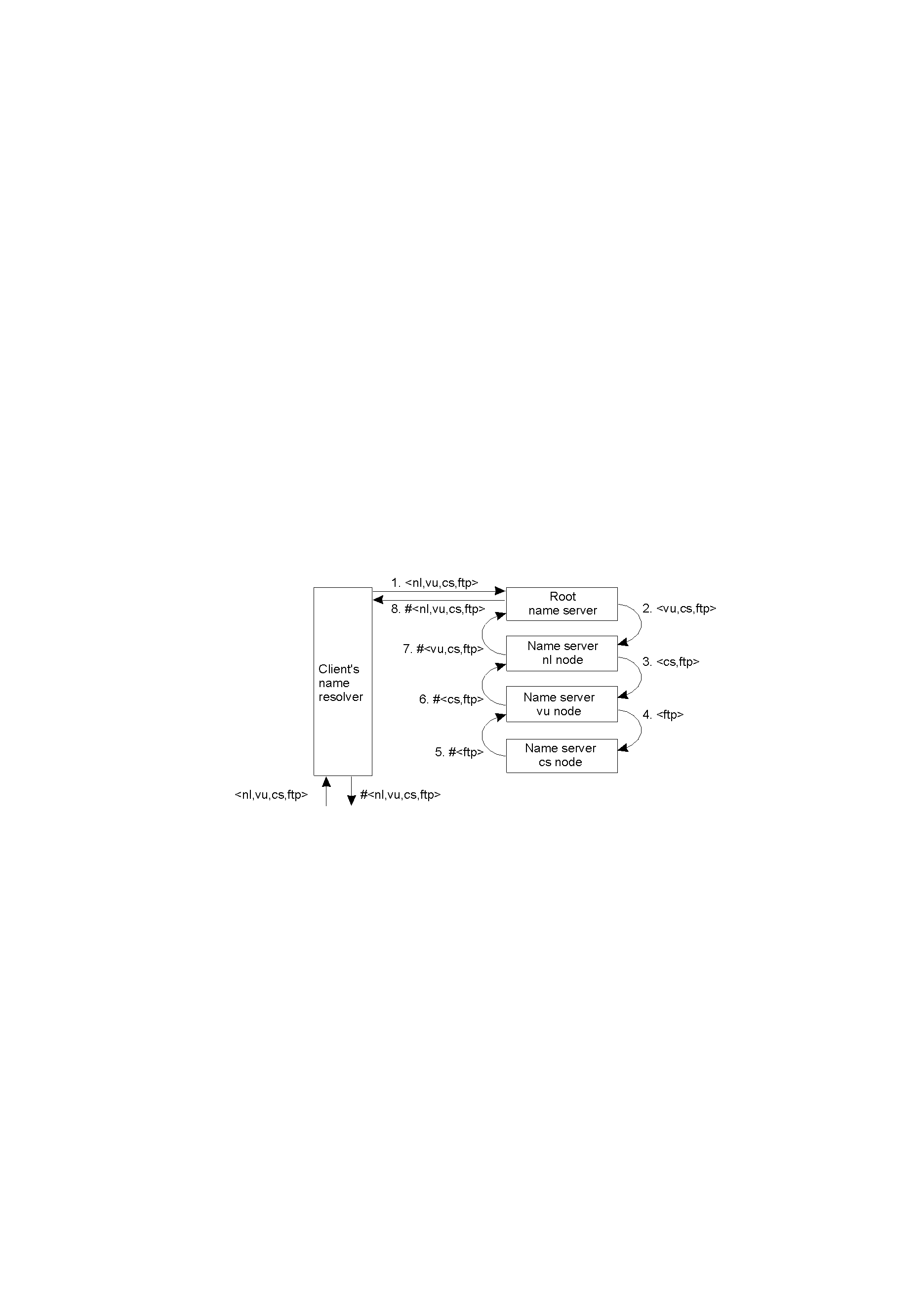 Implementation of Name Resolution
The main drawback of recursive name resolution is that it puts a higher performance demand on each name server.
Two advantages of recursive name server:
Caching results is more effective compared to iterative name resolution.
Communication costs may be reduced.
Implementation of Name Resolution
The comparison between recursive and iterative name resolution with respect to communication costs.
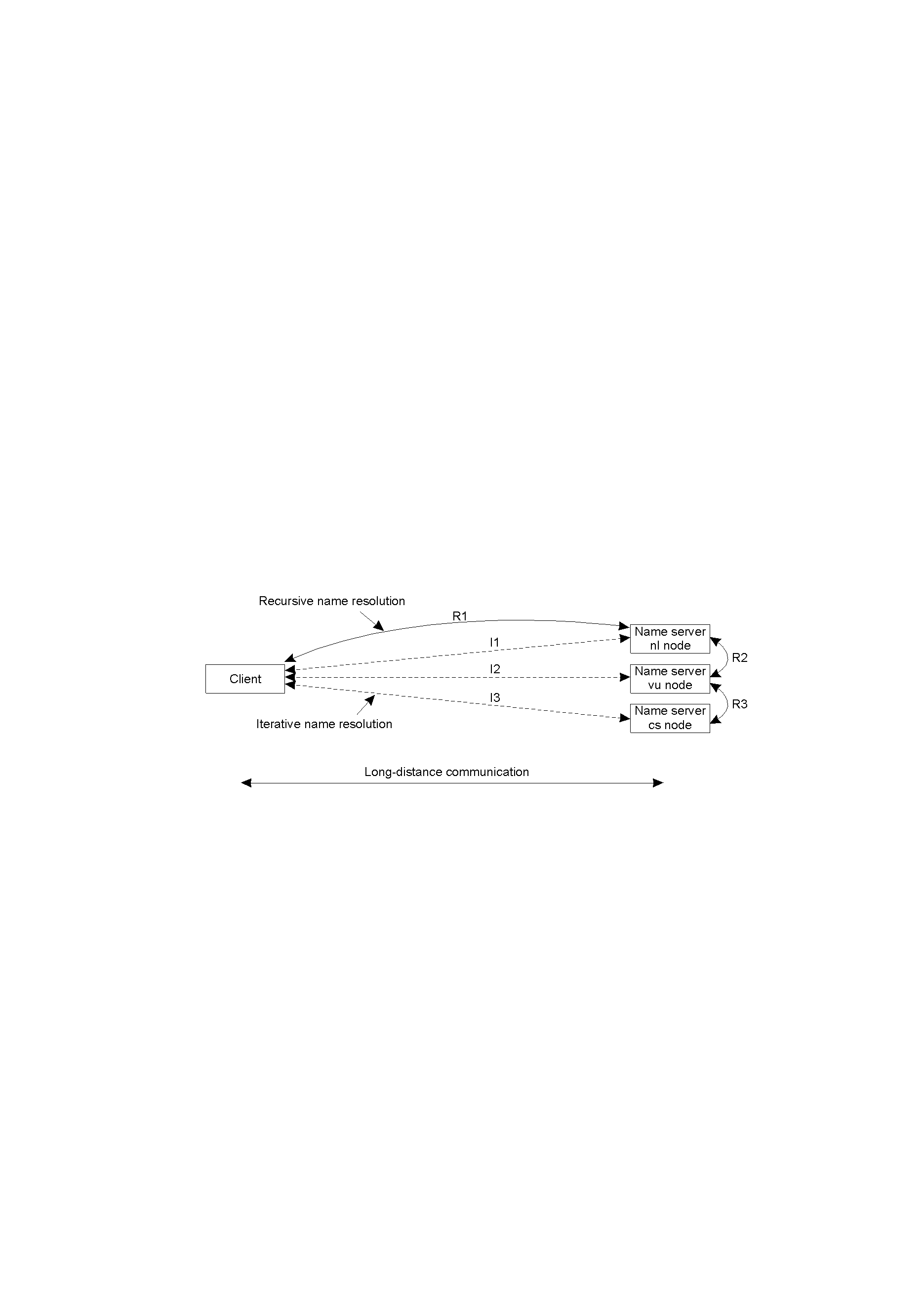 Summary
Names are organized into name spaces.
A name space is often distributed.